Instruktion till föredragshållare
Inför dragning finns möjlighet för en avslutande reflektionsövning i arbetsgruppen vilket rekommenderas. Önskas detta moment användas bör ett eller flera konkreta exempel kopplade till er verksamhet förberedas (case).
Under bilderna finns kommentarer som stöd för presentation, men du bör själv förbereda hur du vill presentera och utveckla för att anpassa efter din arbetsgrupp. 

Stödjande material till föredragande;

Lex Sarah broschyr (styrande dokument) 
Rutin för lex Sarah (Styrande dokument) 
Välfärdens processer inkl avvikelsehanteringsprocessen och processen för lex Sarah (Intranät) 
Socialstyrelsen tex. Handbok kvalitetsledning (via hemsida) 
Treserva (Ugglan) 
IVO- utbildningsfilmer (via hemsidan)
Avvikelser och lex Sarah
Informationsmaterial från chef till medarbetare inom förvaltningen för funktionsstöd
2021-05-28
[Speaker Notes: OBS! Bevaka att denna presentation är den senaste upplagan]
Innehållsförteckning
Avvikelser
God kvalitet
Vad är en avvikelse?
Varför arbeta med avvikelser?
Vem ska rapportera avvikelser? 
Professionellt förhållningssätt
Hur hanterar vi avvikelser?
Hur rapporterar vi en avvikelse?



Lex Sarah
Vad styr oss?
Historik
Vad är ett missförhållande enligt lex Sarah
Rapporteringsskyldigheten 
Exempel på missförhållanden
Beslut enligt lex Sarah

Frågor
Reflektionsövning
Avvikelser
God kvalitet
Den som bedriver verksamheten har en skyldighet att tillse att de krav och de mål som gäller enligt lagar, föreskrifter och beslut som meddelats med stöd av dessa är uppfyllda
Var och en som fullgör uppgifter inom socialtjänstens område och verksamheter enligt LSS har en skyldighet att medverka till att kravet om god kvalitet uppfylls
[Speaker Notes: Regleras  i 24a Lagen om stöd och service till vissa funktionshindrade LSS  och 14 kap 2 § Socialtjänstlagen (SoL) 

SOSFS 2011:9 Socialstyrelsens författningssamling om ledningssystem för kvalitet]
Vad är en avvikelse?
En avvikelse uppstår om vi inte uppnår god kvalitet
Till exempel då; 
verksamheten inte efterlever krav och mål i föreskrifter eller i beslut
personalen inte arbetar i enlighet med verksamhetens processer och rutiner. 
oväntade händelser sker som medför risk för dem vi är till för ska också utredas som en avvikelse
När något hänt som inte borde hända
eller när något som borde hända inte har hänt
[Speaker Notes: Föreskrift = lagstiftning, SOSFs - Socialstyrelsens föreskrifterBeslut = tex. Delegationsbeslut (biståndsbeslut), rutiner och riktlinjer i förvaltningen och staden, lokala rutiner, överenskommelser i genomförandeplan etcKälla: Ledningssystemet för kvalitet SOFS 2011:9 , Verksamhetens processer]
Varför arbeta med avvikelser?
Arbete med avvikelser är en viktig del i vårt förbättringsarbete för att säkerställa att vi har god kvalitet i våra verksamheten. 
Det handlar om att upptäcka eller få kännedom om risker, händelser, missförhållanden och avvikelser i verksamheten som drabbar eller kan drabba brukaren (inte finna syndabockar)
Vi ska åtgärda avvikelser och förbättra vår verksamhet
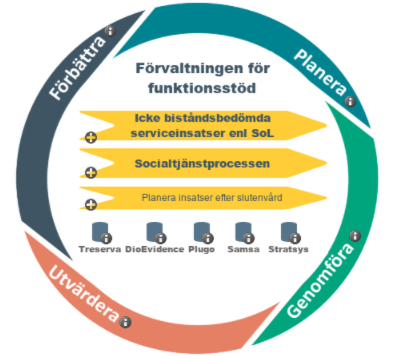 [Speaker Notes: Genom att vi arbetar systematiskt med avvikelser och analyser av dem kan vi se eventuella mönster och genomföra de förbättringar som behövs för att säkerställa god kvalitet i verksamheten.]
Vem ska rapportera avvikelser?
Både medarbetare och chefer är skyldiga att uppmärksamma och rapportera brister i verksamheten
Skyldigheten gäller också praktikanter, uppdragstagare och deltagare iarbetsmarknadspolitiska program
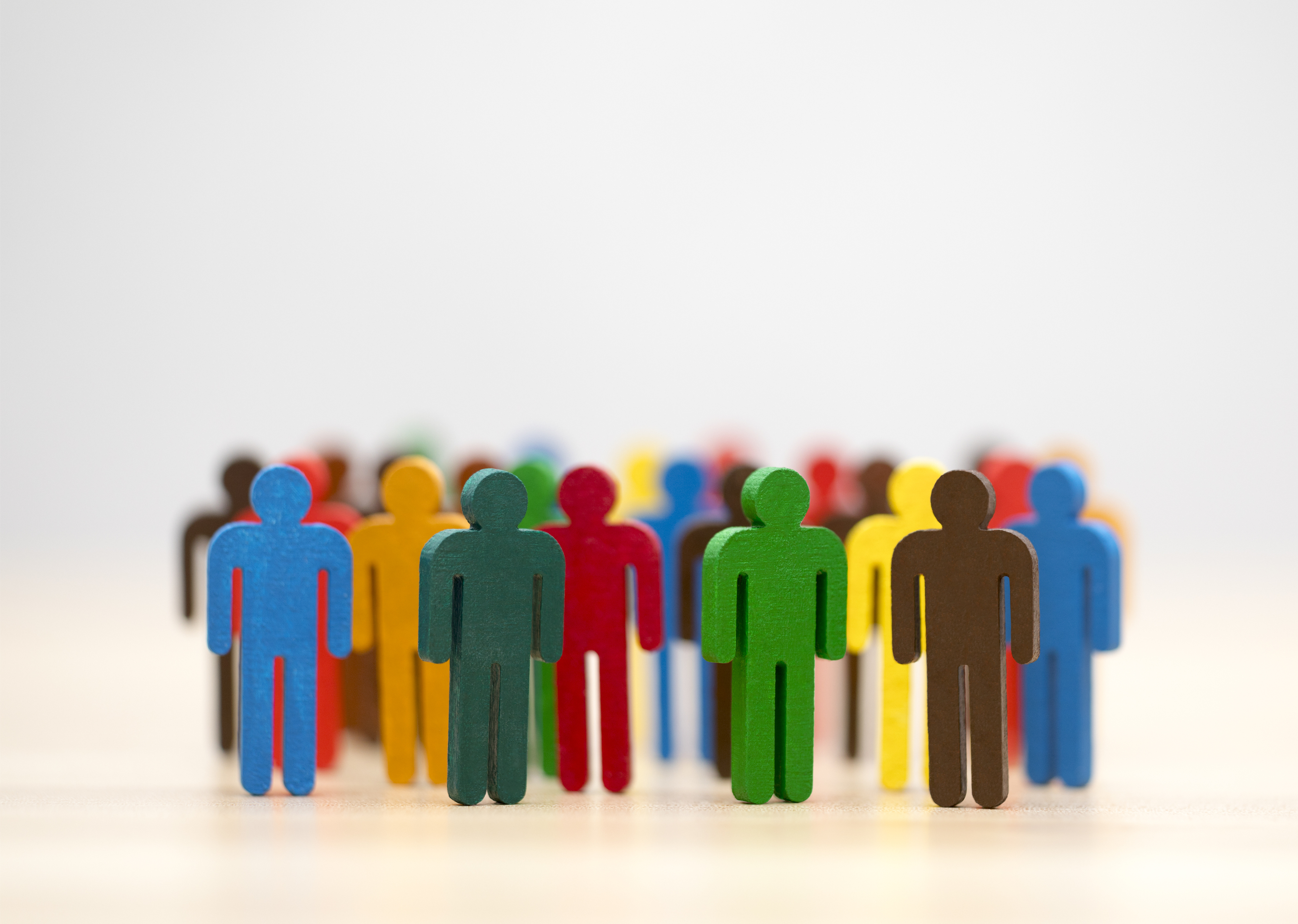 Professionellt förhållningssätt
Du rapporterar utifrån din yrkesroll, din funktion (inte som person)​
Du rapporterar händelser och inte personer​
Rapportör kan inte vara anonym​
Avvikelser är positivt ​
​Syftet är kvalitetsutveckling, inte att hitta syndabockar


​
​
Undvik: Personal Camilla rapporterar att kollegan Tina utsatt en hyresgäst för kränkande behandling ​
Uppmuntra: Hyresgästen Carlos blev utsatt för kränkande behandling av en personal.
[Speaker Notes: Först när vi förstår varför händelsen inträffat, kan vi vidta rätt åtgärder för att motverka att något liknande inträffar igen.]
Hur hanterar vi avvikelser?
Vid en inträffad händelse eller när vi upptäcker en avvikelse ska vi alltid vidta omedelbara åtgärder 
Om något allvarligt har inträffat ska vi alltid kontakta närmsta chef 
Rapportera avvikelsen skyndsamt
Närmsta chef ansvarar för utredning och bedömning av avvikelsen samt vidtar åtgärder och följer upp
Återkoppling och hela arbetsgruppens delaktighet är viktigt
[Speaker Notes: Omedelbara åtgärder syftar till att förhindra att det händer igen. 
Tänk på att omedelbara åtgärder inte enbart gäller den drabbade brukaren utan även ska inkludera verksamheten – om något behöver åtgärdas skyndsamt i verksamheten för att undvika att det händer igen. 

Chefen ansvarar för utredning och bedömning av avvikelser, vidtar åtgärder och följer upp avvikelser, i samarbete med medarbetarna.]
Hur rapporterar vi avvikelser?
Du som arbetar i Treserva rapporterar avvikelser där 
Du som inte har behörighet i Treserva rapporterar avvikelser på  reservblankett som finns på Intranätet 
Avvikelser i Treserva går i systemet till din chef, reservblankett lämnar du till din chef
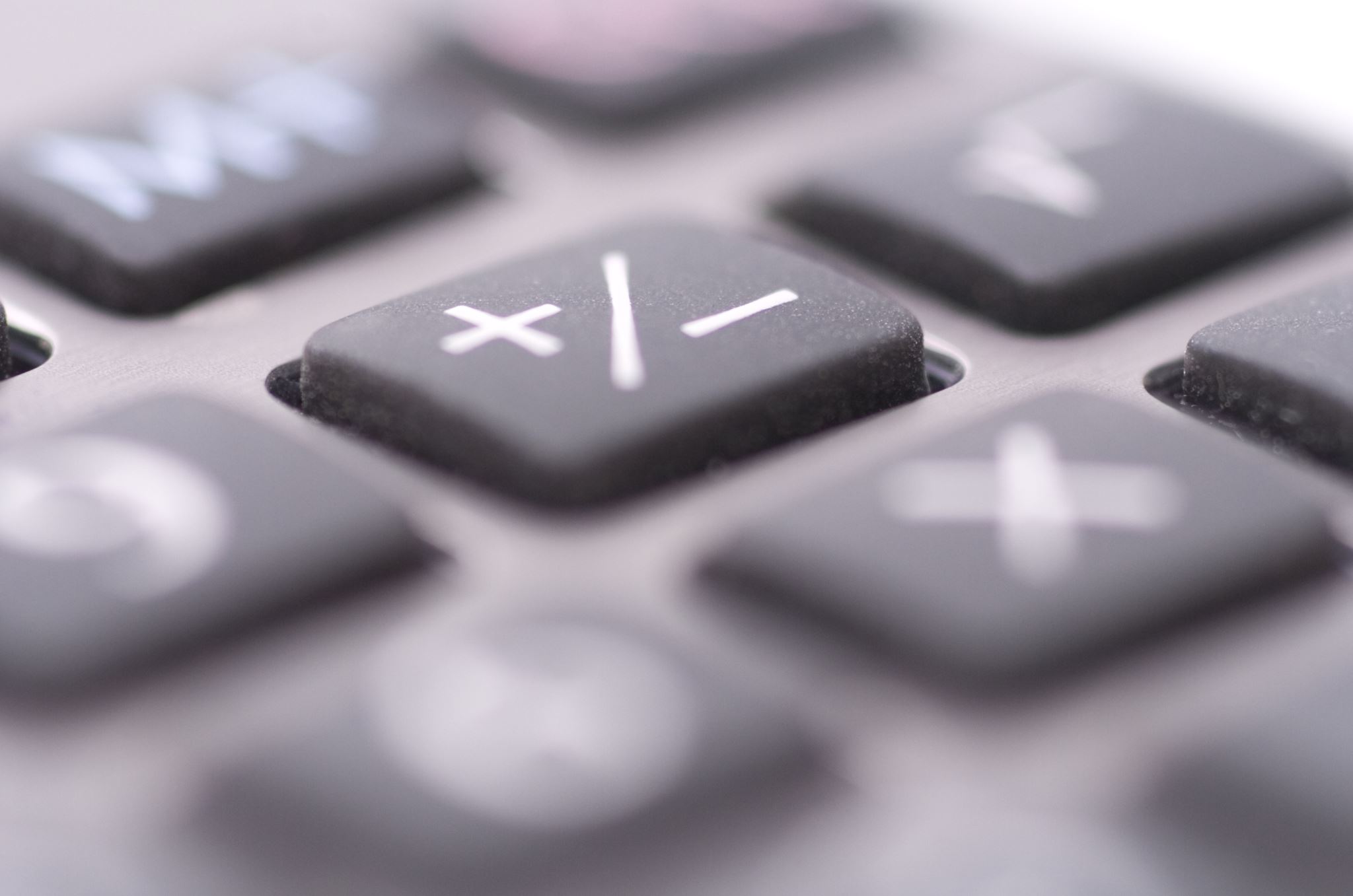 [Speaker Notes: För mer information, se datorhjälpens handböcker.]
Lex Sarah
Vad styr oss?
Socialtjänstlagen (SoL) och lagen om stöd och service till vissa funktionshindrade (LSS) reglerar rapporteringsskyldighet enligt lex Sarah för personal som uppmärksammar missförhållande som drabbat eller kan drabba brukare.
[Speaker Notes: Den som fullgör uppgifter i verksamhet enligt lagstiftning om stöd och service till vissa funktionshindrade ska genast rapportera om han eller hon uppmärksammar eller får kännedom om ett missförhållande eller en påtaglig risk för ett missförhållande, som rör den som får eller som kan komma ifråga för insatser enligt sådan lagstiftning. (14 kap 3§ SoL, 24b§ LSS)]
Historik
23-åriga undersköterskan Sarah Wägnert vittnade hösten 1997 i nyhetssändningen Rapport om vanvård på vårdhemmet i Solna där hon jobbade. Redan i januari 1999 trädde lagstiftningen om lex Sarah i kraft.

Det finns en bestämmelse inom sjukvården sedan 1930-talet, kallad lex Maria, om anmälningsplikt av händelser som medfört eller hade kunnat medföra en allvarlig vårdskada. Dessa bestämmelser ska inte förväxlas.
Vad är ett missförhållande enligt lex Sarah?
En händelse eller handling i den egna verksamheten som innebär eller har inneburit ett hot mot, eller medfört konsekvenser för den enskildes: 
Liv 
Säkerhet
Fysiska hälsa 
Psykiska hälsa

Även försummelse eller underlåtenhet med samma följd kan vara ett missförhållande enligt lex Sarah.
Om händelsen inte motsvarar ovan definition är det en ”vanlig” avvikelse
Rapporteringsskyldigheten
Förutsättningar för rapporteringsskyldighet enligt lex Sarah; 

att missförhållandet berör någon som får eller kan komma att få insatser inom den egna nämnden 
att rapportören utför arbetsuppgifter enligt SoL och/eller LSS 
att missförhållandet har inträffat i en verksamhet inom den egna nämnden
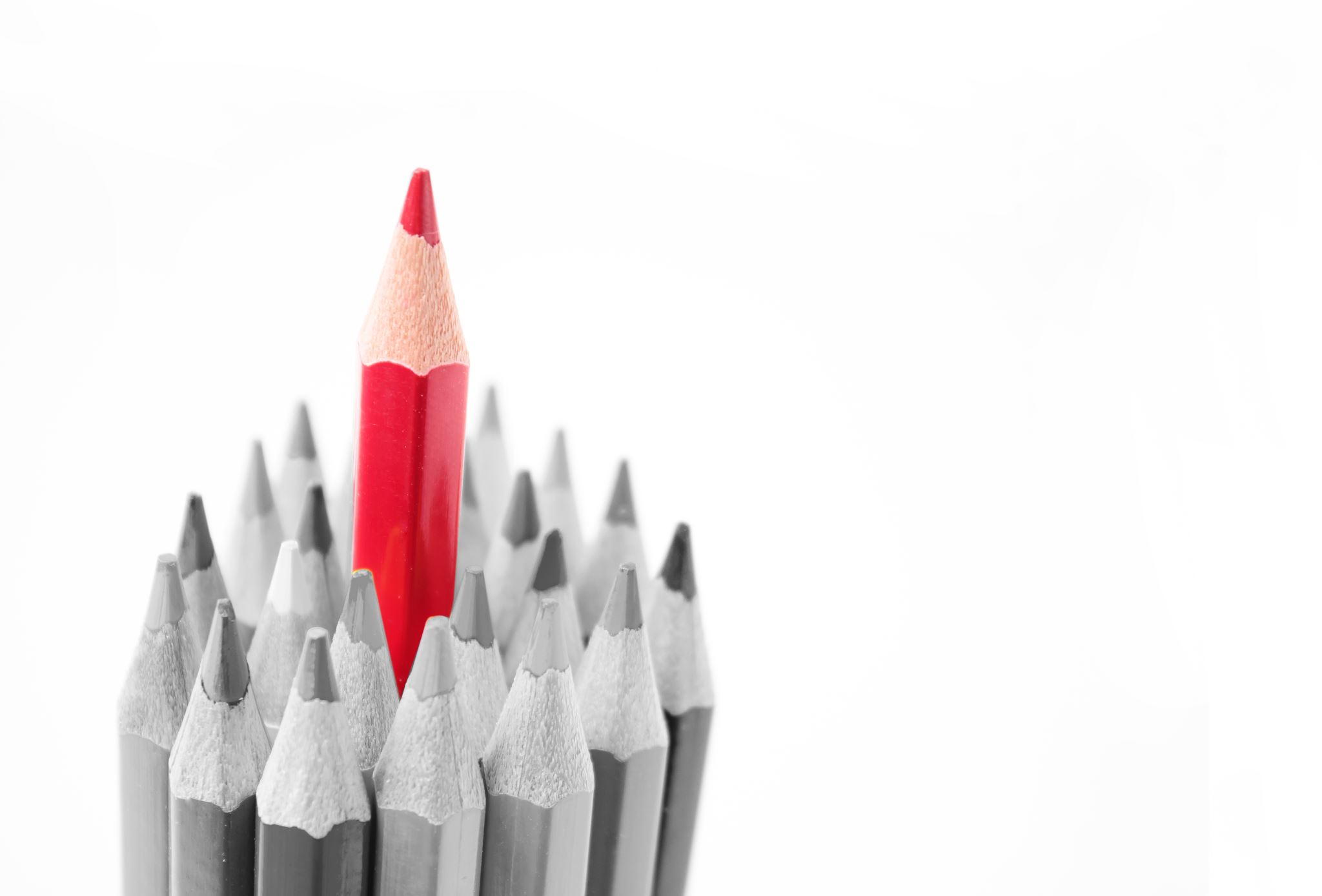 [Speaker Notes: Du kan inte rapportera enligt lex Sarah för verksamhet i annan nämnd eller extern huvudman, i de fall görs en avvikelse som skickas till berörd verksamhet.
I vårt fall ligger alla förvaltningens verksamheter under samma nämnd och missförhållandet ska alltså ha inträffat i den egna förvaltningen.]
Exempel på missförhållanden
Utförda handlingar:​
Fysiska, psykiska, sexuella, ekonomiska övergrepp 
Brister i bemötande​
Användning av tvångsåtgärder​   ​
Handlingar som inte utförts:​
Insatser som inte utförts alls eller bara delvis  ​
Brister i fysisk miljö, utrustning och teknik​​
Bristande ärendehantering:​
Brister i informationsöverföring​
Brott mot sekretess​
Bristande dokumentation​
Brister i rättssäkerhet​
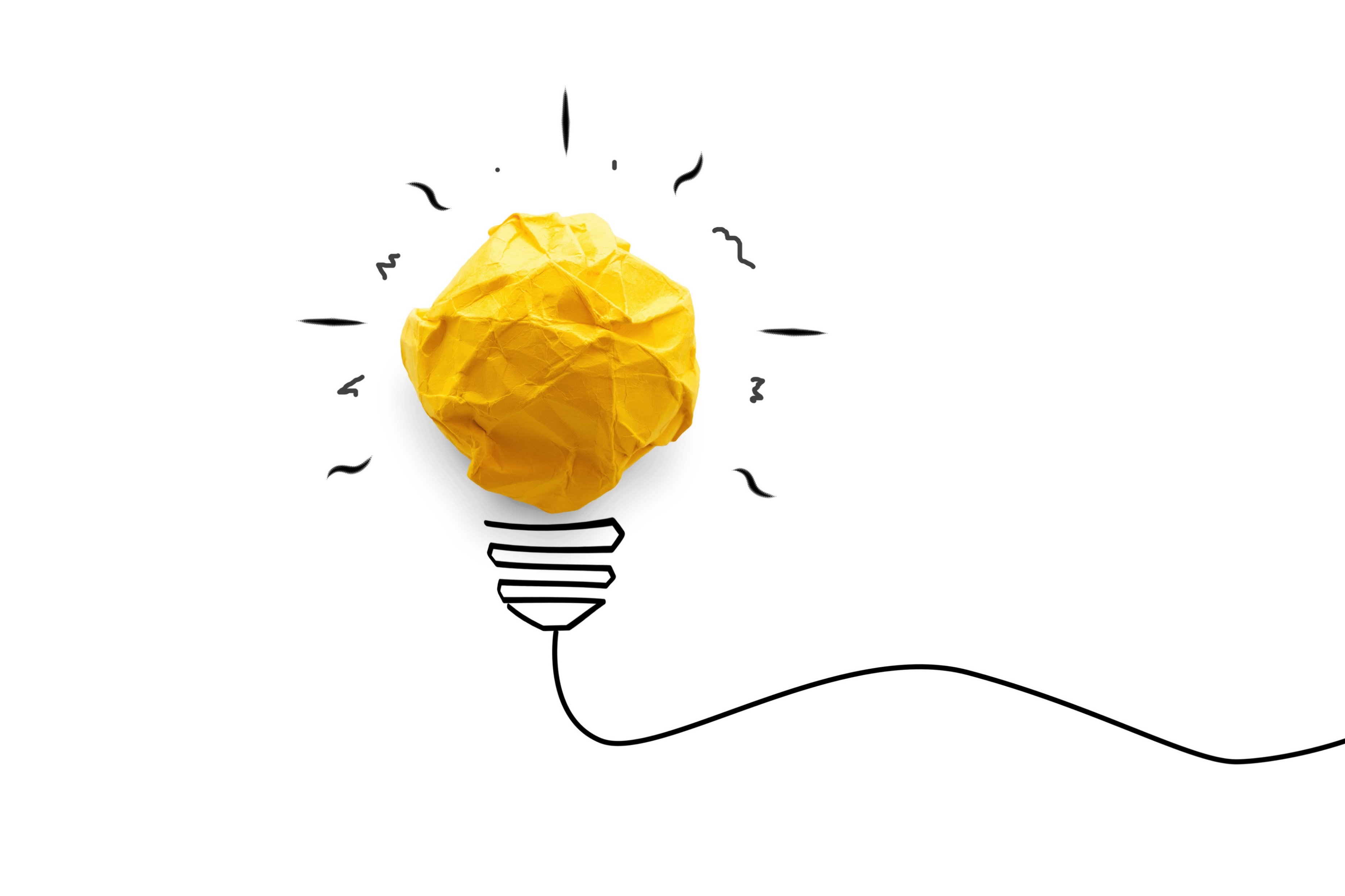 Beslut enligt lex Sarah
SAS utreder enligt lex Sarah och har delegation och anmälningsplikt till IVO. Det finns fem möjliga beslut;

händelsen utgör inte ett missförhållande enligt lex Sarah.
händelsen utgör ett missförhållande eller en påtaglig risk för missförhållande enligt lex Sarah.
händelsen utgör ett allvarligt missförhållande eller påtaglig risk för allvarligt missförhållande enligt lex Sarah
Vid ett allvarligt missförhållande eller en påtaglig risk för ett allvarligt missförhållande görs anmälan till IVO
[Speaker Notes: Inspektionen för vård och omsorg (IVO)]
Frågor
Reflektionsövning
Utgå från en möjlig händelse kopplad till er verksamhet

Vad gör ni?
En avvikelserapport
En rapport enligt lex Sarah 
En tillbudsrapport
Ingen rapport

Motivera era svar, diskutera med varandra
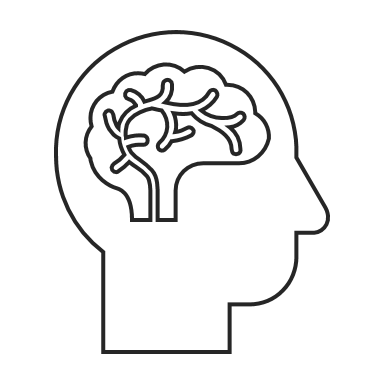 [Speaker Notes: Vi föreslår att ni nu ägnar tid åt reflektionsövningar anpassade för er verksamhet.]
Kontakt rörande presentationen
SAS gruppen förvaltningen för funktionsstöd;sas.gruppen@funktionsstod.goteborg.se







Materialet revideras årligen eller vid behov av SAS gruppen FFS